Chap. 13 – La communication commerciale4. Créer une publicité4.1. Les arguments
La création d’un message publicitaire doit être précédé d’une réflexion approfondie sur : 
les forces et les faiblesses du produit ou du service à promouvoir ; 
les produits et les offres des concurrents ;
les besoins et les attentes des clients.
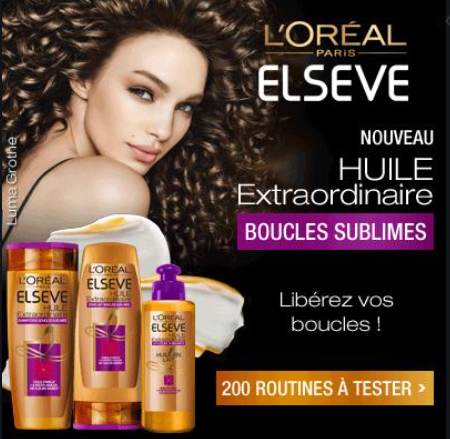 Chap. 13 – La communication commerciale4. Créer une publicité4.1. Les arguments
Cette analyse va nourrir l’argumentaire à utiliser pour créer le message publicitaire.
La publicité va ensuite organiser et mixer ces différents arguments sur un support : encart, affiche, page de magasine, spot visuel, posts sur les réseaux sociaux, etc.
Chap. 13 – La communication commerciale4. Créer une publicité4.2. Contenu
Le slogan
C’est une phrase courte qui accroche le regard et l’attention sur la marque ou l’entreprise à la façon d’un mantra : Décathlon, à fond la forme… Il joue souvent avec les sonorités, ou des jeux de mots pour être facile à mémoriser.
Le logo
C’est l’élément visuel qui identifie l’entreprise. 
L’accroche
C’est une phrase qui attire l’attention sur le produit ou le service concerné par la publicité. Elle doit être facile à mémoriser, et condenser les vertus réelles ou supposées du produit ou du service.
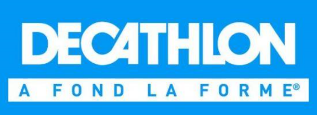 Chap. 13 – La communication commerciale4. Créer une publicité4.2. Contenu
L’image
Elle représente le produit ou le service en le valorisant. Elle doit être de qualité.
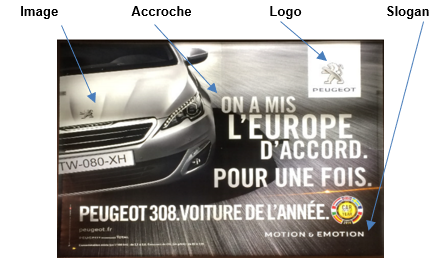